Family medicine Wateen group 1
1)63y patient complaining of epigastric pain and discomfort  since 3 weeks ,alse he complain of neck pain since 6 weeks and taking drugs to relive neck pain ,patient  also anemic and taking iron supement since 3 weeks 

Diagnosis : drug induced dyspepsia
Patient came to ER complaing of chest pain more than 40 minute 
With diaphoresis his blood pressure 85/60

Diagnosis ? Inferior STEMi الاغلب جاوب 
بالسؤال كمان كان فيه hyperacute t wave in v1 and v2 and 3  
Mx  (( o2 , aspirin , fliud and analgesia)). 
المهم ما تحطو nitroglycride or morphine 
What should we do to be sure 
Cardiac enzyme
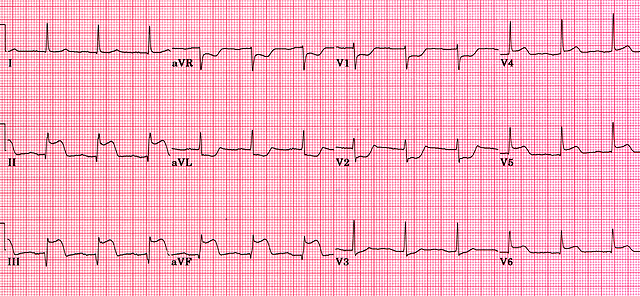 Case scernia of patient complaining of dizziness when he moves or stand up his blood pressure while sitting 120/80 and while standing 100/60

Diagnoses?Postural hypotension 


Indication for  HTN measurement while standing
Dm drug safe for HF & intermediate weight loss
SGLTi
 and 2 side effects
- necrotizing fasciitis and  DKA
45 years age ,DM ,risk for CVD 10% how to manage this patient ?
Life style modification,
moderate intensity statins 
,DM control (مش متاكد)

2 status for referral in case of dyslipidemia?
 Intolerance to statins
Familia hypercholestremia
Case scenario of ptient troubling to initiate her routine activity assuing that fatigue severly affecting her life with myalgia and unrefreshing sleep

Dignosis( idiopathic or CFS ) الدكتورحسبتهم التنتين صحبس الجواب idiopathic

Initial instigation
CK
TSH
Cbc
Patient complaing of bilateral headache describe it as compressing or band like for more than 15 days not exerbating by movement 

Diagnosis? Chronic tension headache 
Mx ? TCA , occipital nerve block
What is the name of this test


What type of vertigo tested with is examination
هون لازم تكتب continous  spontanous

What is the peripheral dizziness result in this test
+ve head impulse
Unidirectional nystagmus 
-ve skew
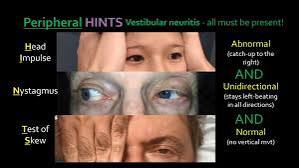 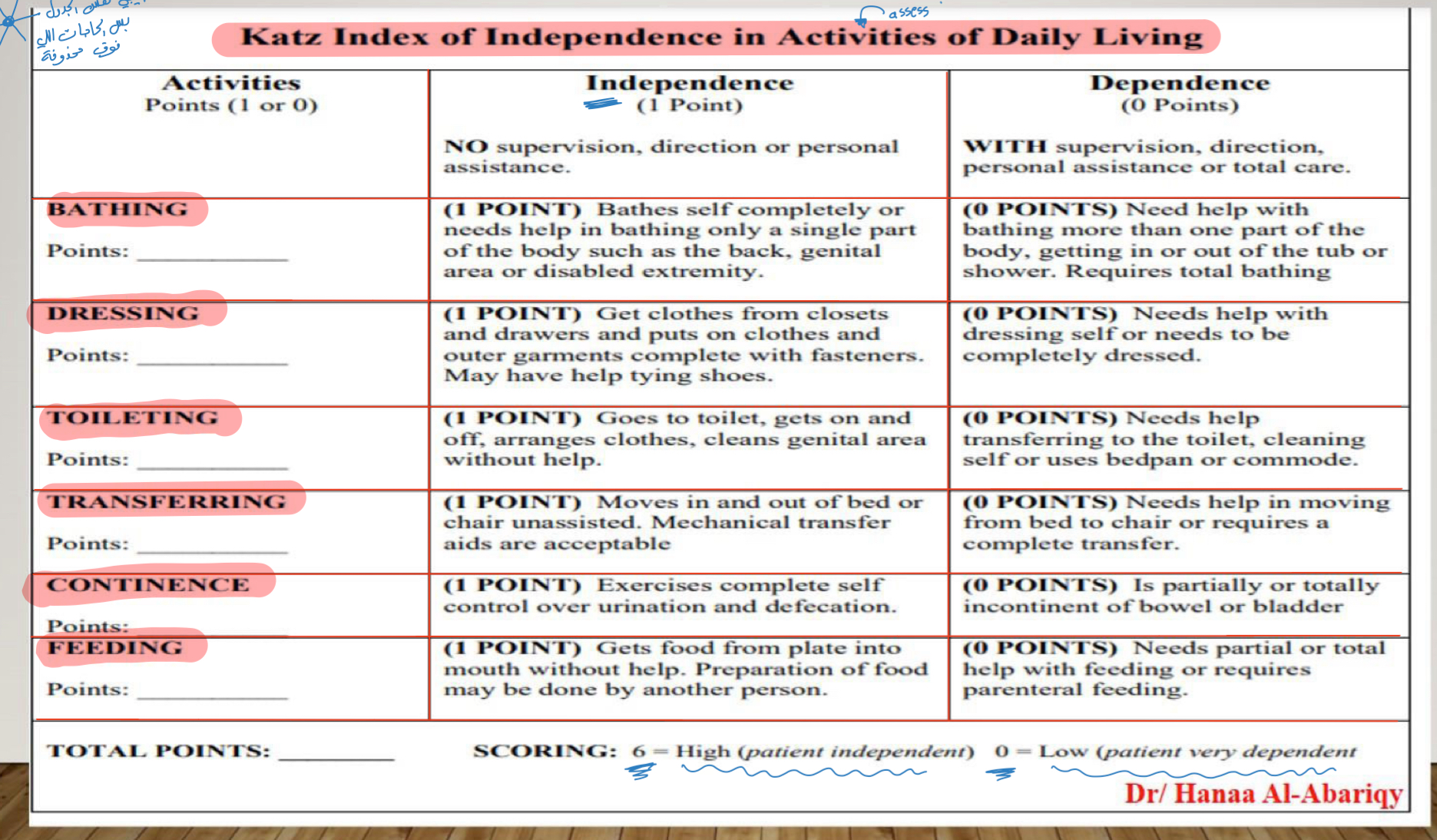 What is the name of this test ?
Katz 

Patient score is 6 , what does it mean?
Strongly independent,state of full function

What is the name of this activity?
Activity of daily living
women 35 yrs old  came to your clinic with no significant medical history and don’t take any medications

Mention 3 screening to do for this patient
) cvs screening RF يعتبرو نقطه وحده(
Cvs screening( obesity HTN smoking0
Alcohol
Domestic violonce
depression

Mention 3 vaccine 
Covid
Tdp
Influenze
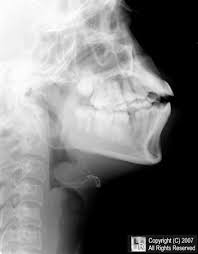 What the sign seen in the photo
Thump print sign


What does it indicates
Epiglottis
According to dexa 

1. Diagnosis
Osteoporosis 

2. First line of treatment in this. Case
Bisphoshonate
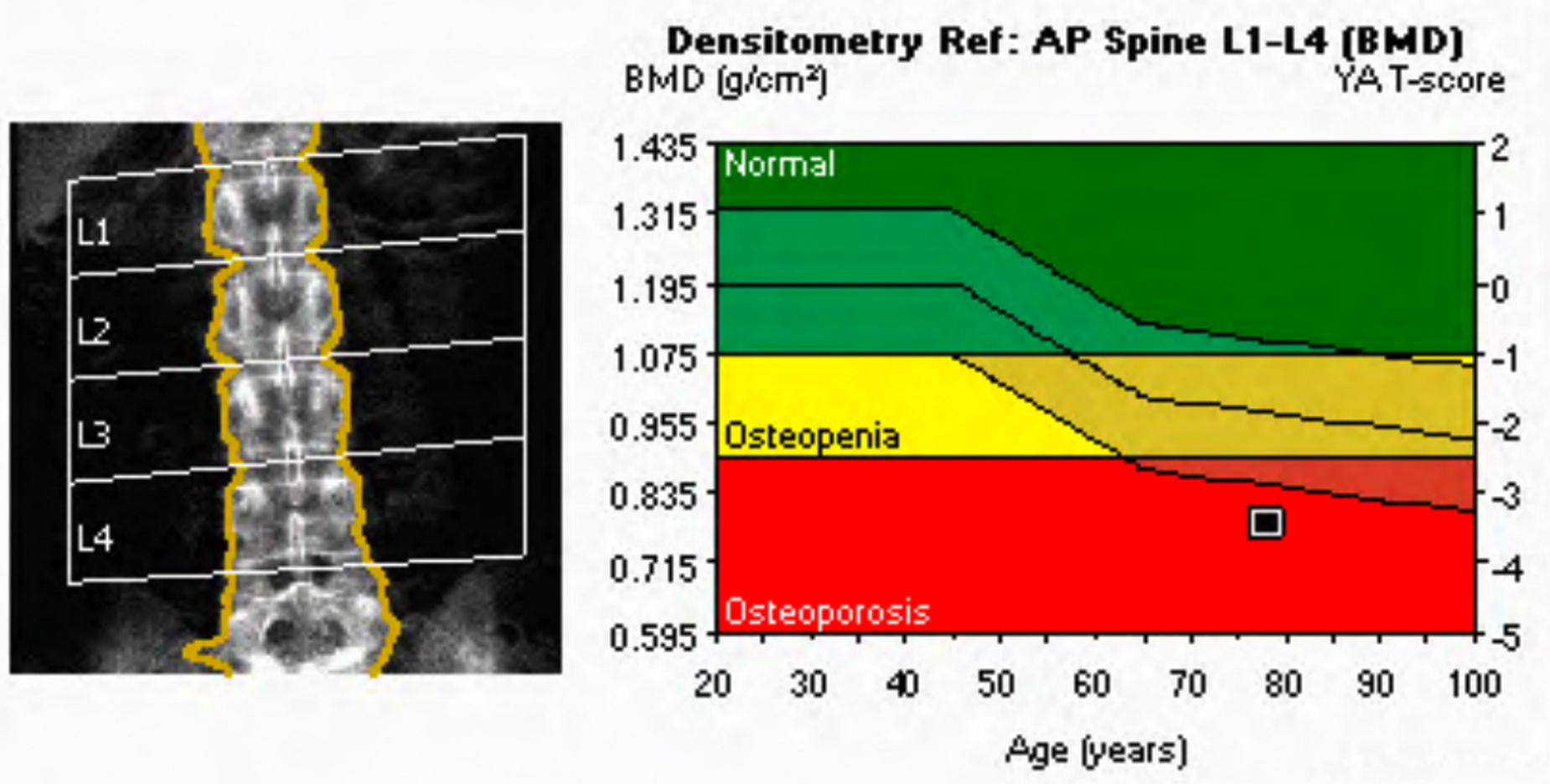